Creación de solicitud de pedido por canje mixto
Creación de solicitud de pedido por canje mixto
Pasos:
Autenticarse con un usuario asociado al Ministerio de Hacienda
Crear una solicitud de pedido por canje mixto
Incluir una línea para el programa “Actividades centrales”
Incluir un avaluo para la primer línea
Finalizar la solicitud y aprobarla
Acceso por menú
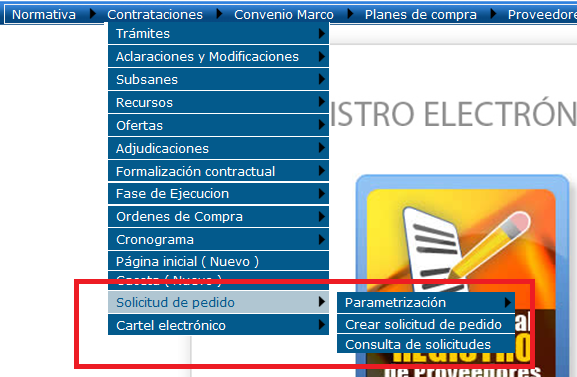 Primer paso del asistente
Segundo paso del asistente
Tercer paso del asistente
Incluir una línea
Se debe usar “Actividades centrales” porque es el único programa que tiene un jefé asignado
Una línea incluída
Incluir un avaluo para la línea 1
Pasos:
Seleccionar la línea
Hacer clic en el tab de avaluos
Incluir los datos del avaluo
Clic en en “Insertar”
Un avaluo incluído para la línea 1
Finalizar la solicitud
Una vez que se incluyeron todas las líneas
Se debe hacer clic en “Finalizar” para validar la
Información y realizar la reserva de recursos en Sigaf
Solicitud finalizada
El jefe del programa “Actividades centrales” debe aprobar primero la solicitud de pedido
Aprobación: consulta de solicitudes
Se debe ingresar con el “Jefe de programa”
( usuario 3 ) y se debe aprobar la solicitud
de pedido.  
Primero es necesario consultar las solicitudes
Aprobación: consulta de solicitudes
Aprobación : Visualización de solicitud
Aprobaciones : Aprobar
Se debe aprobar cada línea y luego se
Debe hacer clic en “Aplicar”
Aprobaciones: subir solicitud firmada digitalmente
Se debe subir el documenot de la solicitud de pedido firmada digitalmente por el usuario 3 y hacer clic en el botón “Finalizar”
Aprobaciones : Confirmación
Aprobaciones :
Debe repetirse el pasos de ingresar, consultar la solicitud de pedido, aprobar las líneas, y firmar digitalmente la solicitud  con los usuarios:
0100000002 – Proveedor institucional
0100000004 – Oficial presupuestal
Aprobación final
Una vez que el Oficial presupuestal ( usuario 4 ) aprueba la solicitud
Esta queda en estado “Aprobado” y lista para dar inicio a un trámite de 
contratación
Practicas
Crear una solicitud de pedido general, incluirle dos líneas y aprobarla
Crear una solicitud de pedido por canje mixto, incluirle dos líneas, incluirle a cada línea uno o más avaluos y aprobar la solicitud de pedido